Windows Live ムービーメーカー1
手軽にオリジナルのスライドショーを作ろう
ピクチャの追加からムービーの保存まで
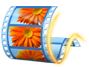 2011/04/07
SystemKOMACO
2
Windows Live ムービーメーカー					を起動させよう
[スタート]ボタンから[すべてのプログラム]をクリックし、[Windows Live ムービーメーカー]をクリック。→[Windows Live ムービーメーカー]の画面が表示されます。
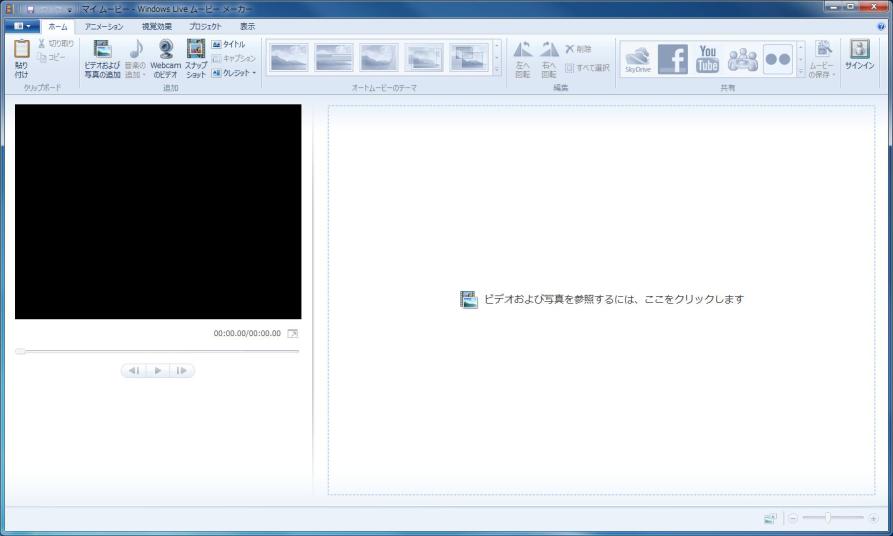 2011/04/07
SystemKOMACO
3
Windows Live ムービーメーカーを最初に起動させた時に表示されることがあります
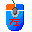 2011/04/07
SystemKOMACO
4
ピクチャ（写真）を追加しよう
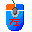 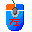 どちらからでも写真やイメージを追加ができます。
注意：著作権があるものを使用するときは使用の許諾を確認しましょう。
2011/04/07
SystemKOMACO
5
写真（ピクチャ）の保存先を開きます
デジカメなどで撮影した写真をパソコンに保存する場合、「ピクチャ」というフォルダに保存されることがあります。
2011/04/07
SystemKOMACO
6
デジカメで撮影したピクチャを選ぶには
カードリーダーにデジタルカメラのSDカード等を挿入し、フォルダを開いてコンピュータに必ずコピーします。デジタルカメラのSDカード内から直接追加すると、SDカードをコンピュータから取り外したときに画像が表示されなくなります。
2011/04/07
SystemKOMACO
7
直接SDカードからピクチャを追加
ピクチャ追加後SDカードをデジタルカメラに戻してしまった。
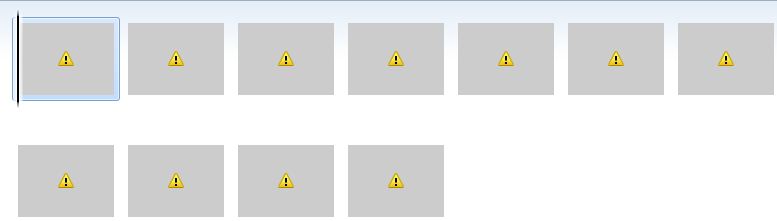 2011/04/07
SystemKOMACO
8
ひとつのピクチャを追加するには
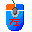 1
2
2011/04/07
SystemKOMACO
9
すべてのピクチャを追加するには
1
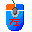 2
2011/04/07
SystemKOMACO
10
ピクチャが追加された状態
2011/04/07
SystemKOMACO
11
ピクチャの追加、削除、移動は自由
ピクチャの削除、追加、移動、コピーは後から自由に行えます。
削除しても元のピクチャは削除されませんのでご安心を。
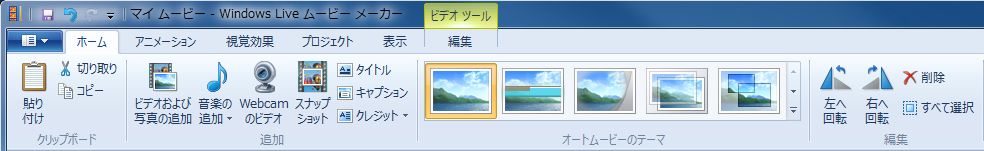 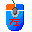 2011/04/07
SystemKOMACO
12
スライドショーをやってみよう
2011/04/07
SystemKOMACO
13
全画面プレビュー：解除はEscキーで
2011/04/07
SystemKOMACO
14
オートムービーのテーマ
ムービーを簡単に作成する機能
タイトル、クレジット、切り替え効果、および特殊効果が自動的に追加
テーマは６種類（既定は自動追加なし）
セピア
白黒
フェード
コンテンポラリー
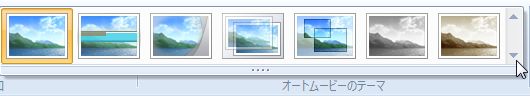 既定
シネマティック
移動および拡大
クレジット （credit）とは、クレジットタイトル（credit title）のこと。
「信用」、「信頼」の意味。転じて制作にかかわったキャストやスタッフの「功績」、「権利」の意味。買い物のクレジットも同じスペル。掛け売り、信用貸しの意味。
2011/04/07
SystemKOMACO
15
オートムービーのテーマを設定しよう
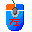 [オートムービーのテーマ]の既定以外をクリックするとダイアログボックスが表示されます。
音楽は後から追加しますので、[いいえ]をクリックします。
2011/04/07
SystemKOMACO
16
ムービーが即座に作成されます
４枚のピクチャが追加されます。
タイトル、クレジット（監督）、クレジット（主演、クレジット（撮影場所）
2011/04/07
SystemKOMACO
17
ムービーの再生
2011/04/07
SystemKOMACO
18
オートムービーのタイトルは撮影日時
オートムービーのテーマが追加するタイトルは、ピクチャの撮影日時を表示しています。
2011/04/07
SystemKOMACO
19
タイトルを編集しよう
タイトルやキャプションがある
スライド選択時に表示されます
クリック
2
1
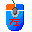 3
タイトルが
表示されます
2011/04/07
SystemKOMACO
20
タイトルのテキストボックスで編集
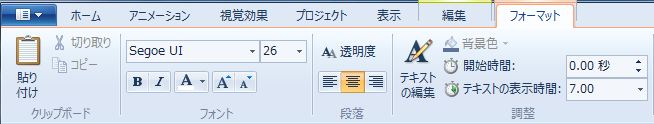 [フォーマット]タブの
[テキストの編集]で修正を行う
キャプション（caption）：見出し、説明文、タイトル
2011/04/07
SystemKOMACO
21
タイトルの開始位置を変えるには
タイトルは、通常先頭から開始されますが、任意の位置から開始することができます。
タイトルの表示されているバーをドラッグして任意の位置まで移動させます。
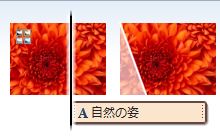 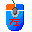 ドラッグして移動
2011/04/07
SystemKOMACO
22
クレジットを編集しよう
2011/04/07
SystemKOMACO
23
テキストボックスの移動は手動で
2011/04/07
SystemKOMACO
24
プロジェクトの保存とムービーの保存
プロジェクトの保存：作成したムービーを後から編集するため
ムービーの保存：作成したムービーを公開する（再生専用）
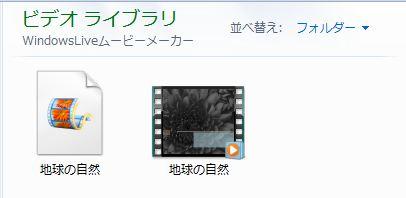 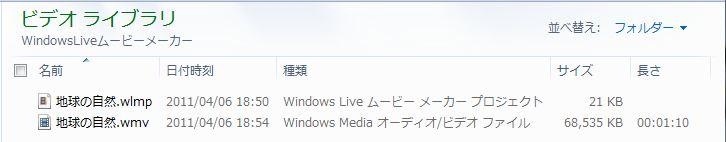 2011/04/07
SystemKOMACO
25
プロジェクトとして保存するには
2011/04/07
SystemKOMACO
26
ムービーとして保存するには
2011/04/07
SystemKOMACO
27
ムービーとして保存すると
Windows Media Player が起動して
ムービーの再生が始まります